Урок физической культуры с точки зрения здоровьесбережения
Цели
1. Стабилизировать работу функциональных систем организма
 2. Повышать адаптированность организма к неблагоприятным условиям жизни
 3. Развивать двигательную активность и повышать уровень физической работоспособности
Задачи
1.Обучать школьников приёмам самоконтроля и элементам закаливания организма
 2.Обучить технике рационального дыхания 
 3.Воспитывать сознательное отношение к занятиям физической культурой и внедрять её в повседневный режим школьника
Занятия физической культурой в школе имеют реальный шанс повлиять, прежде всего, на уровень физического здоровья школьников, уровень роста и развития органов и систем организма.
Здоровьесберегающие технологии предполагают комплексный подход к укреплению здоровья.Включают в себя следующие виды деятельности:1. организацию учебных занятий; 2. пропаганду здорового образа жизни;3. применение физических упражнений для профилактики заболеваний;4. применение комплексов упражнений лечебной физической культуры.
Упражнения лечебной физкультуры:
1. упражнения в движении, направленные на профилактику плоскостопия; 2. беговые упражнения разной интенсивности;3. дыхательные упражнения;
4. упражнения с предметами;
5. упражнения в положении лёжа;
6. упражнения на укрепление зрения;
7. подвижные игры разной интенсивности
Общие данные по группам здоровья
Анализ заболеваний
Игры на свежем воздухе
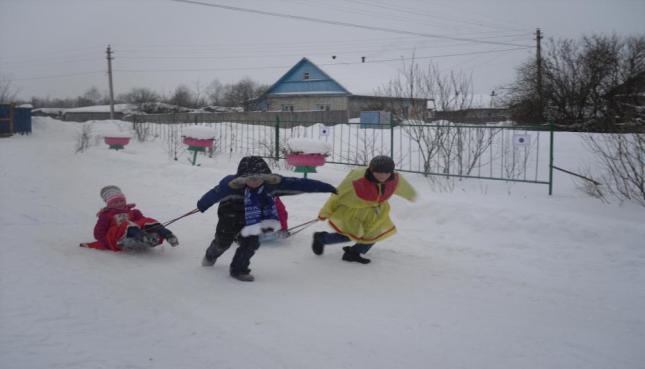 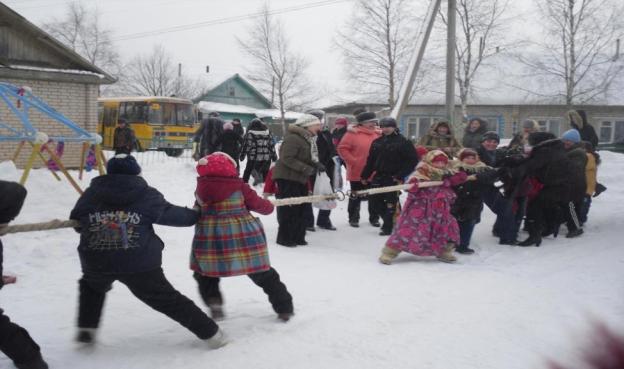 Спортзал –любимое место учащихся
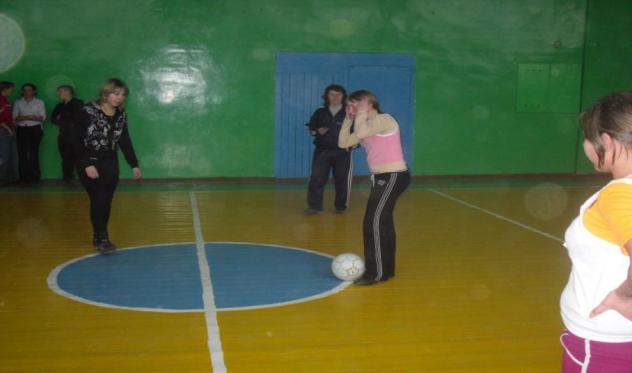 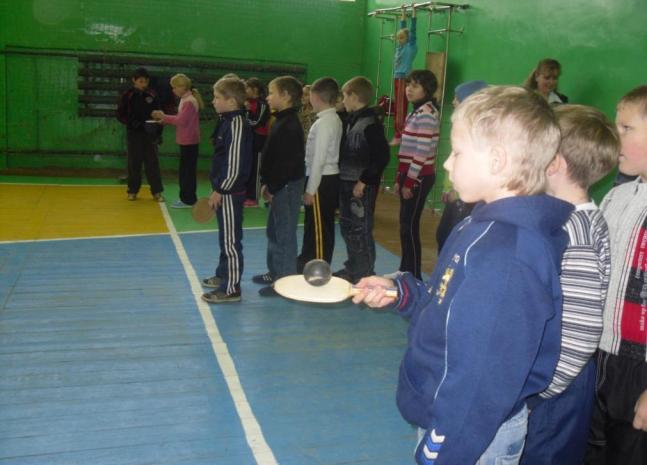 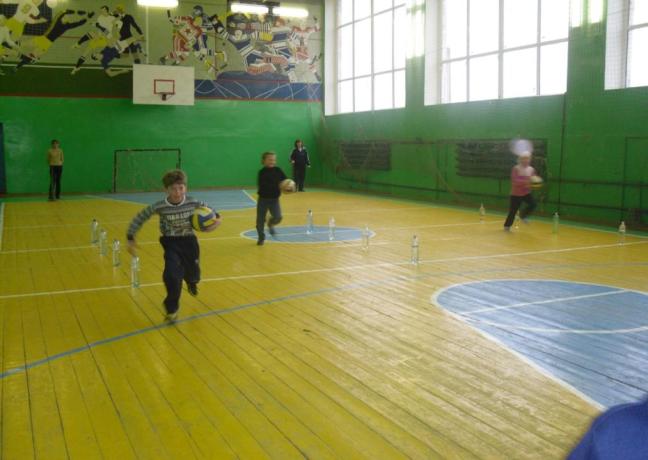 Здоровье, как мы его видим
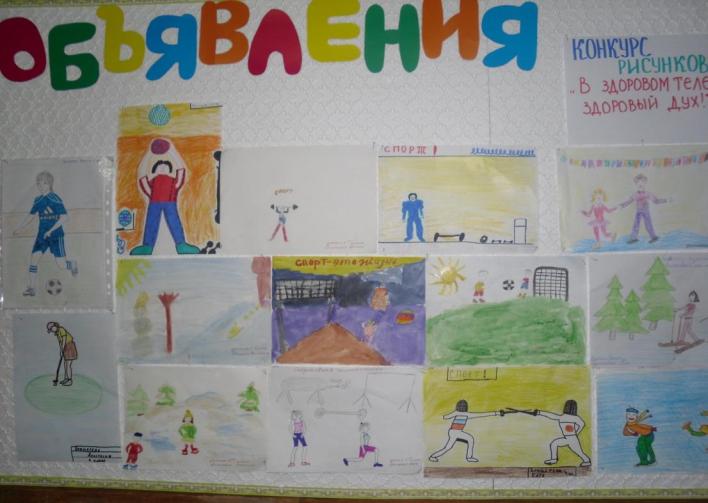 Развиваем не только ловкость, но и ум
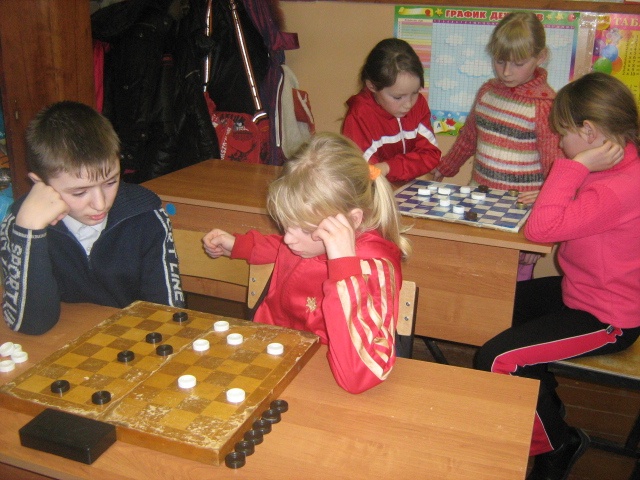